Le5 n0mbre5 ne 5ont pa5 mag1que5 !
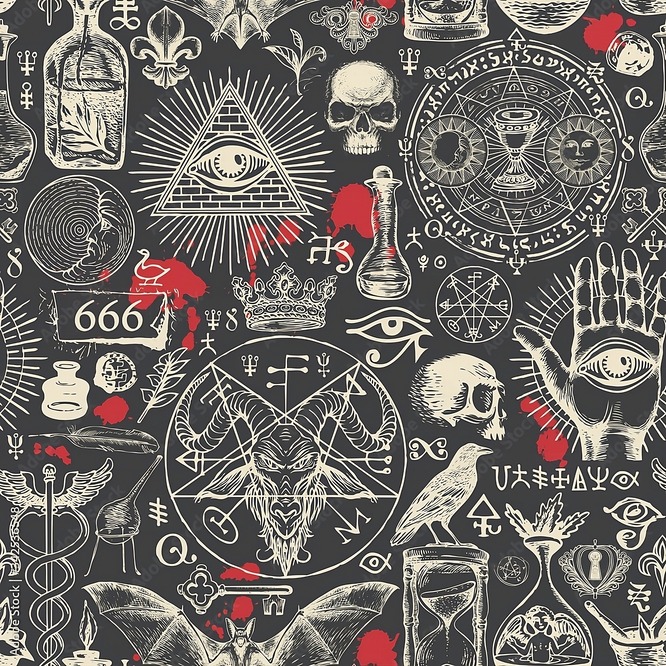 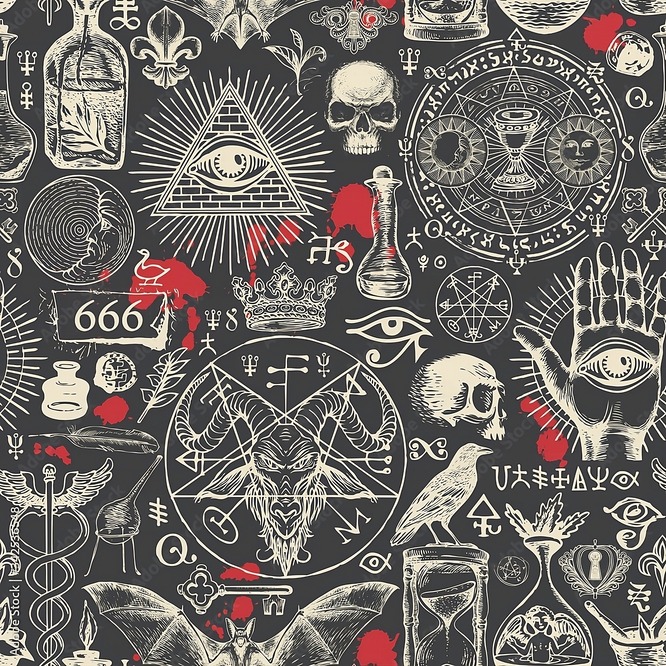 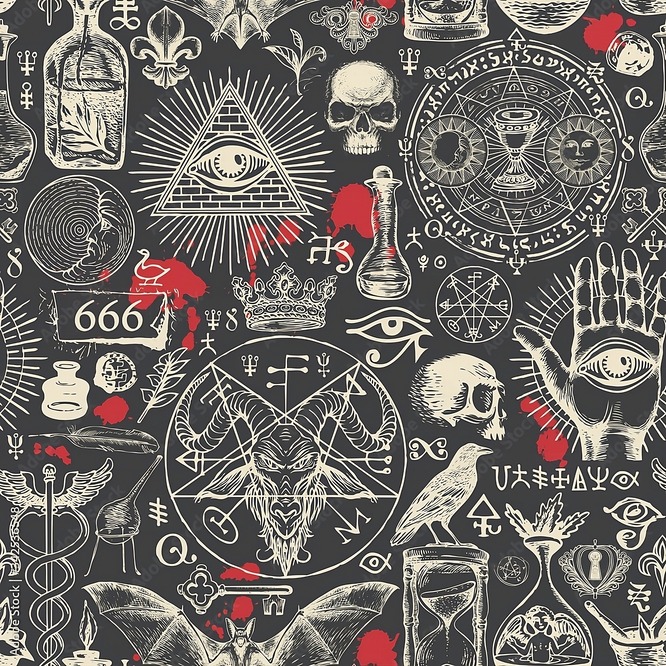 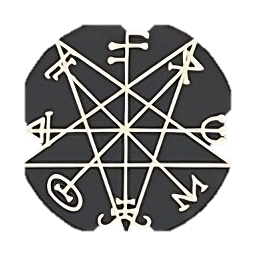 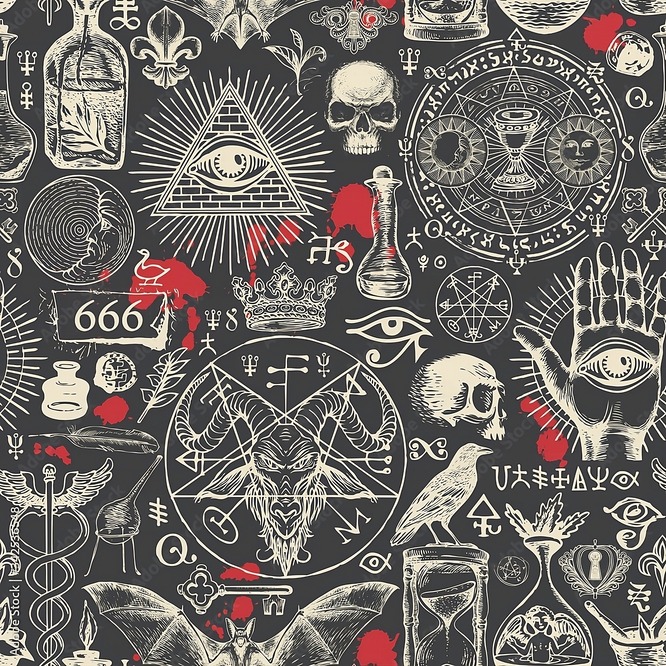 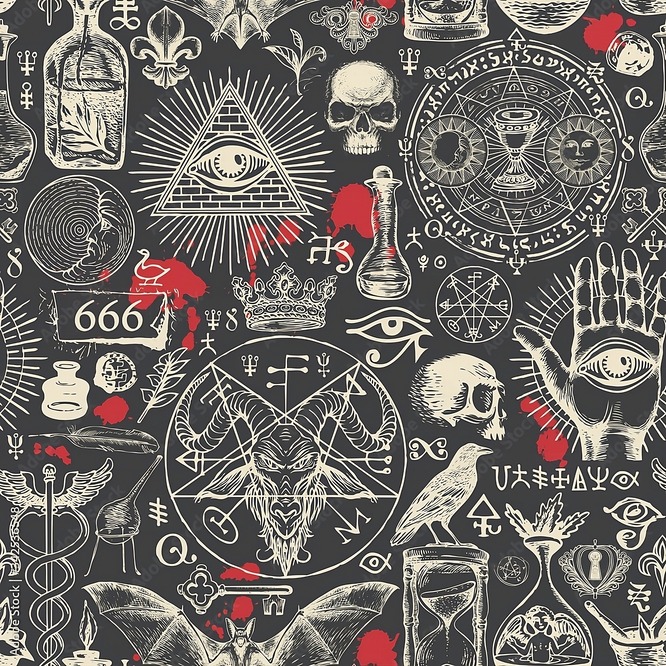 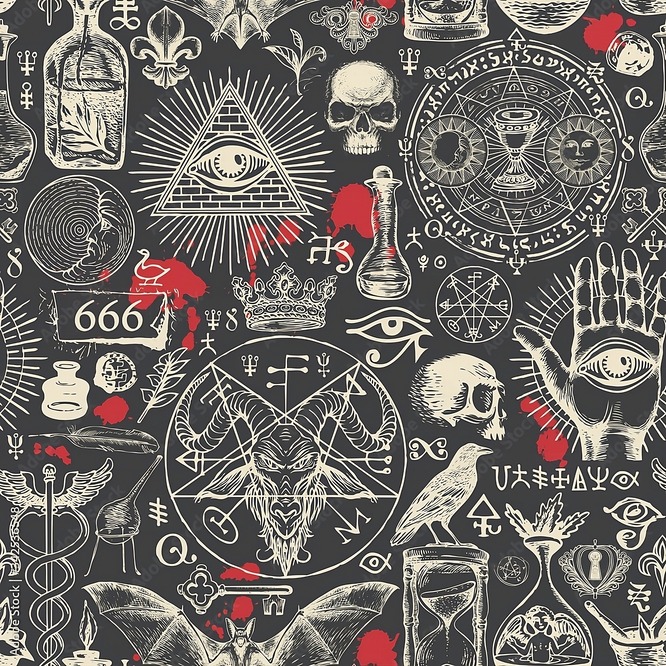 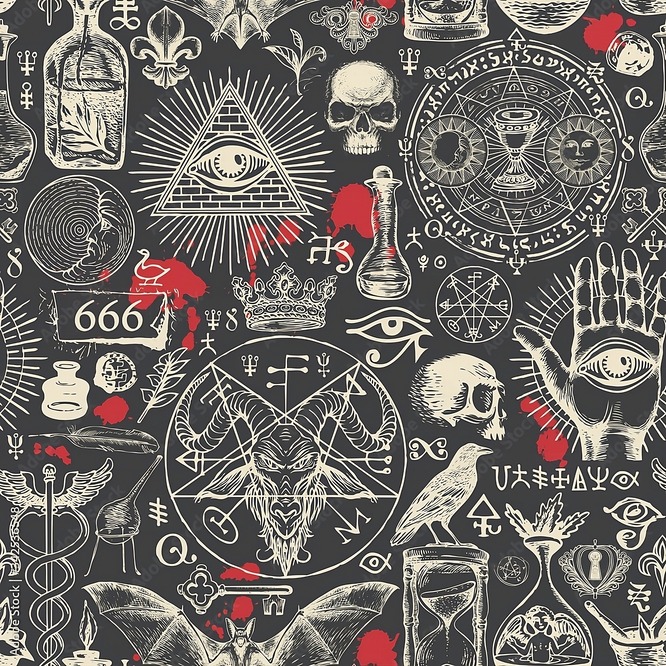 An!k Trahan
Club Math du Cégep de Sherbrooke
6 novembre 2023
Connaissez-vous la bête et son nombre ?
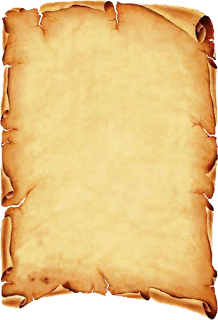 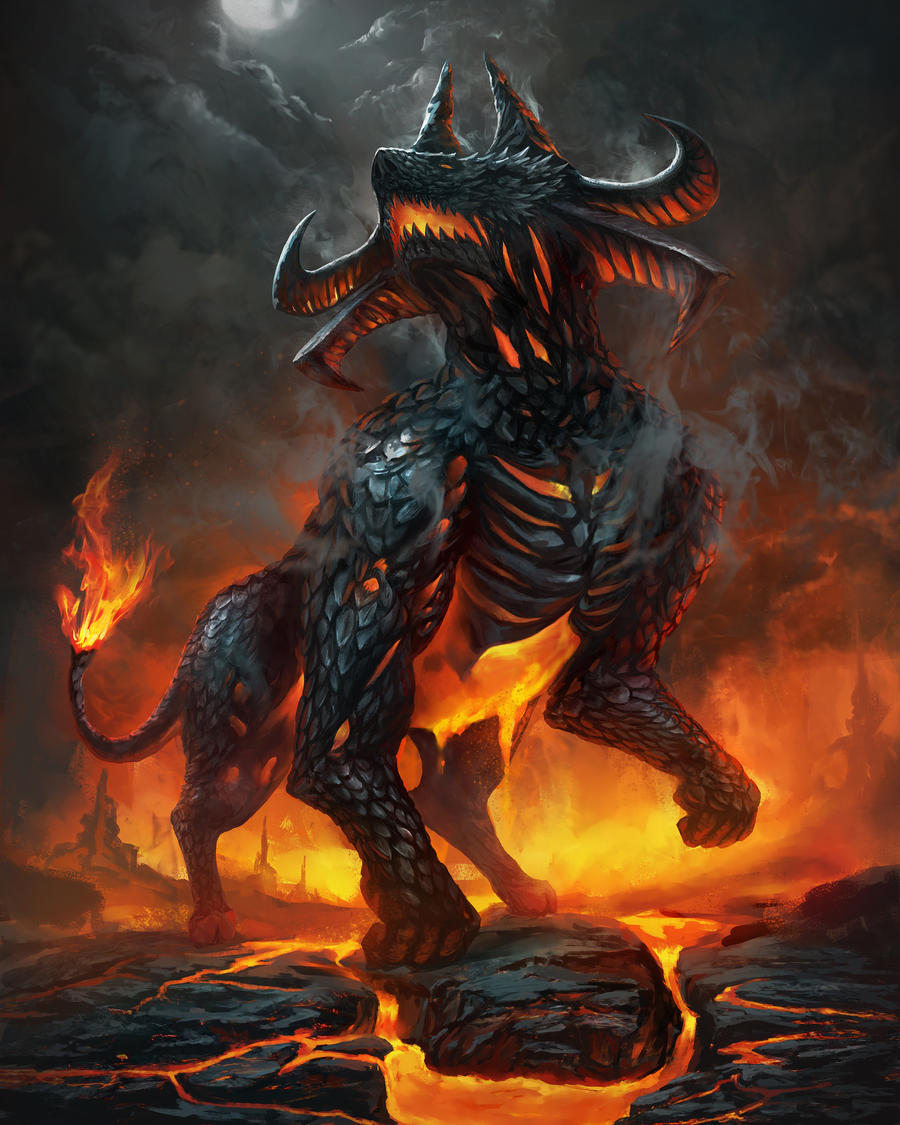 Apocalypse Chapitre 13
Puis je vis monter de la terre une autre bête, qui avait deux cornes semblables à celles d'un agneau, et qui parlait comme un dragon.[…] Que celui qui a de l'intelligence calcule le nombre de la bête.  […] et son nombre est six cent soixante-six.
666 nous envahit !
1+2+3+4+5+6+7+8+9+10+11+12+13+14+15+16+17+18+19+20+21+22+23+24+25+26+27+28+29+30+31+32+33+34+35+36=666

2²+3²+5²+7²+11²+13²+17²=666
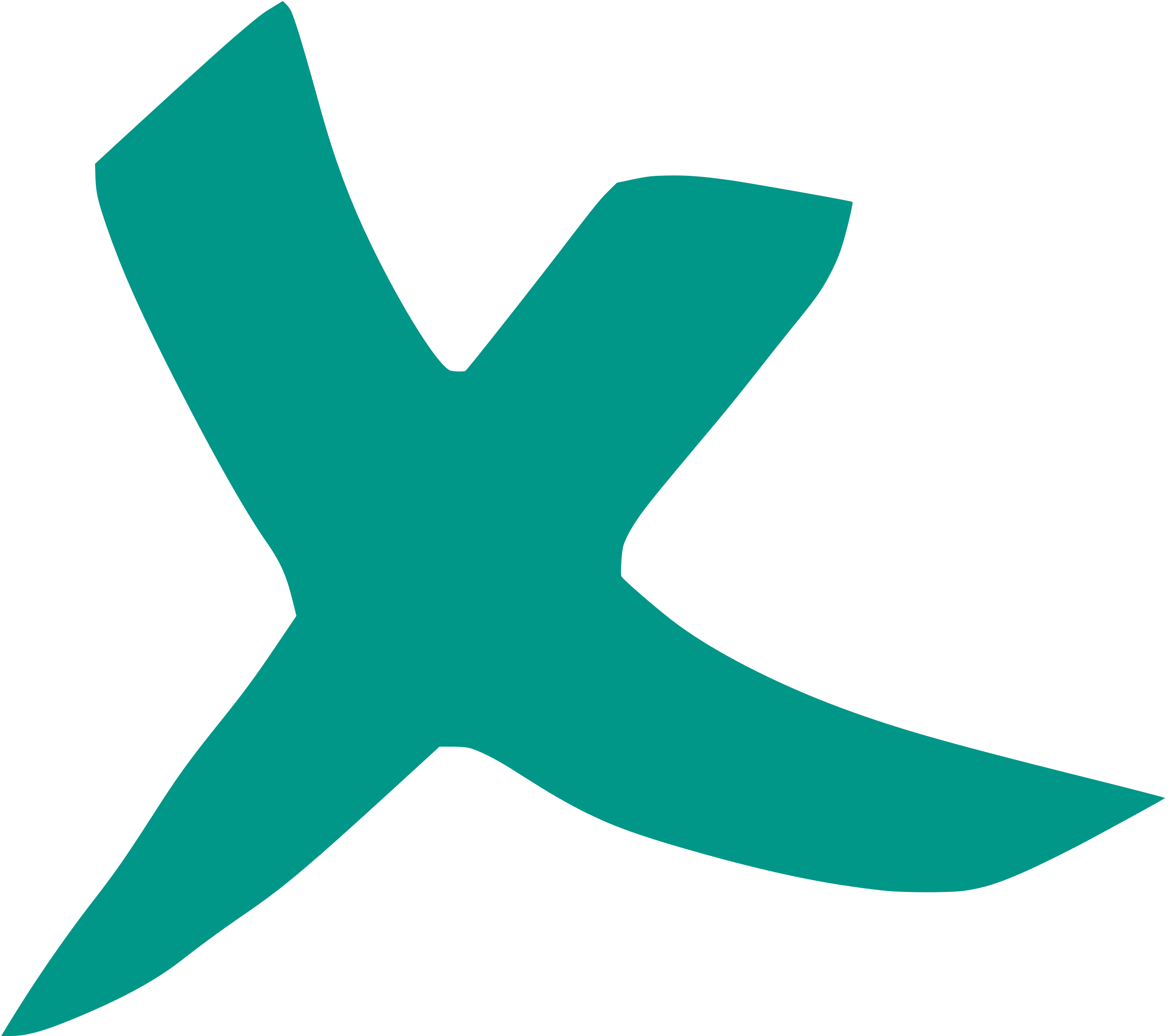 666 est Partout !
On n’obtient pas 666
En additionnant les premiers nombres premiers…
En additionnant les premiers nombres carrés…
En additionnant les premiers cubes…
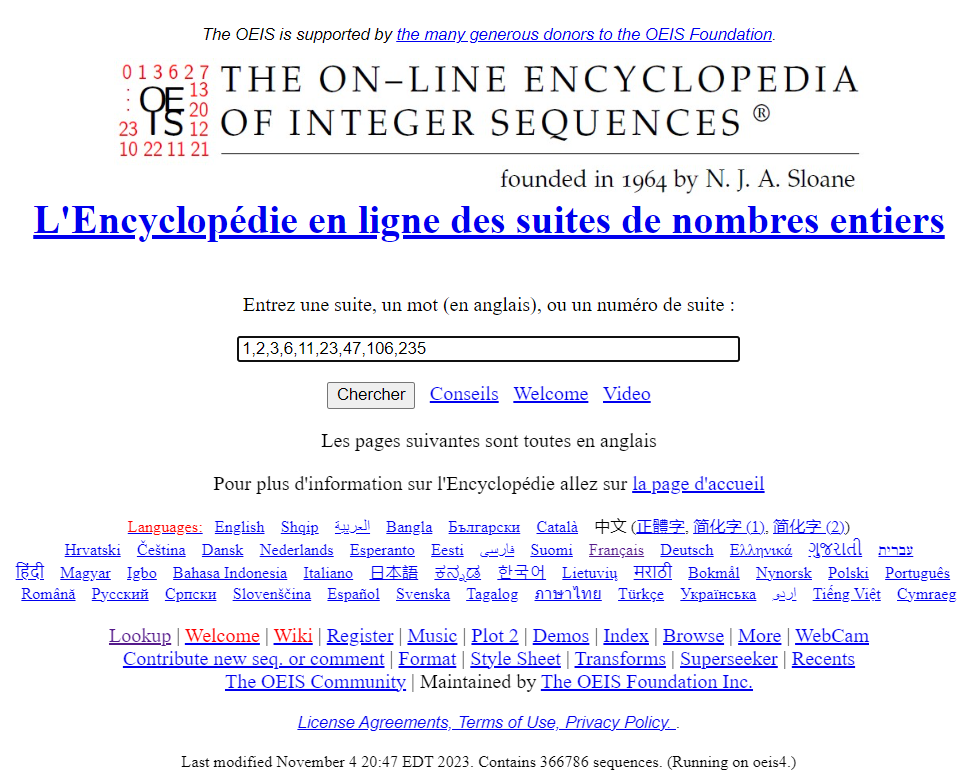 Ces irrationnels sont maléfiques !
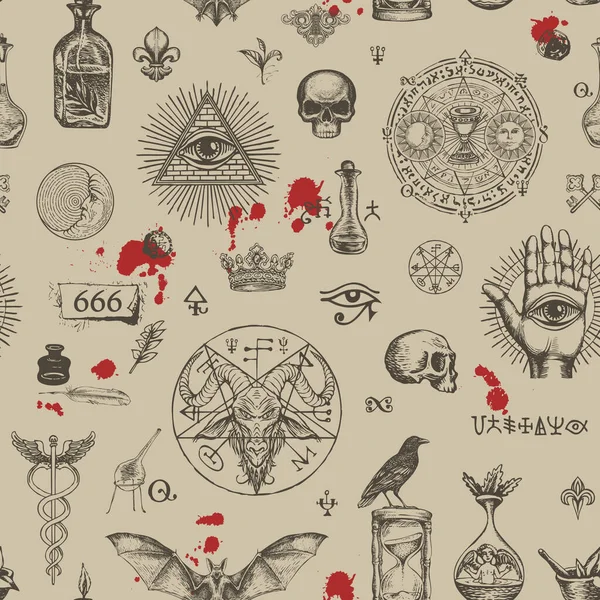 Roulez le dé jusqu’à 66 et notez tous vos résultats (différents) sur le tableau
Ces irrationnels sont maléfiques en base 10, car
En octal ?
En octal (base 8)?
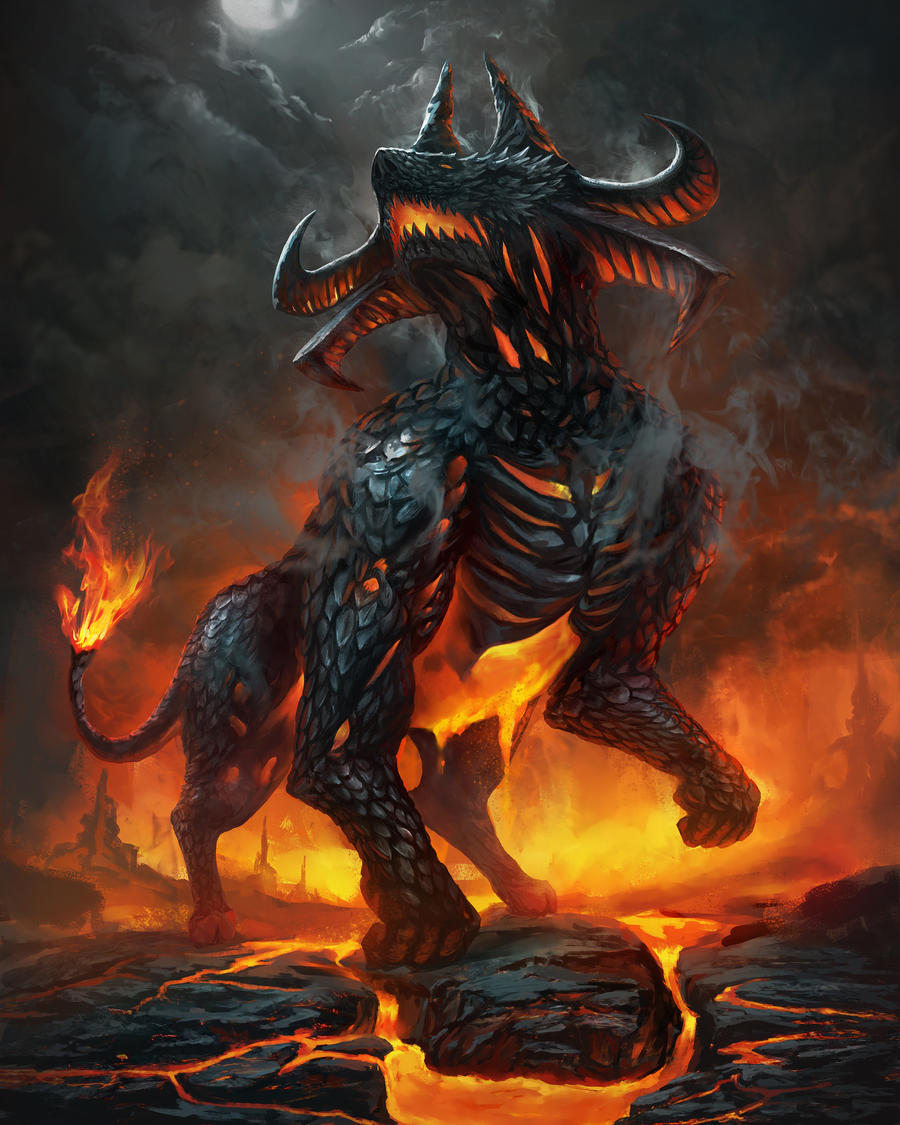 En binaire ?
Tous les nombres avec une infinité de décimales sont maléfiques !

Évidemment…
Pour le nombre d’or…
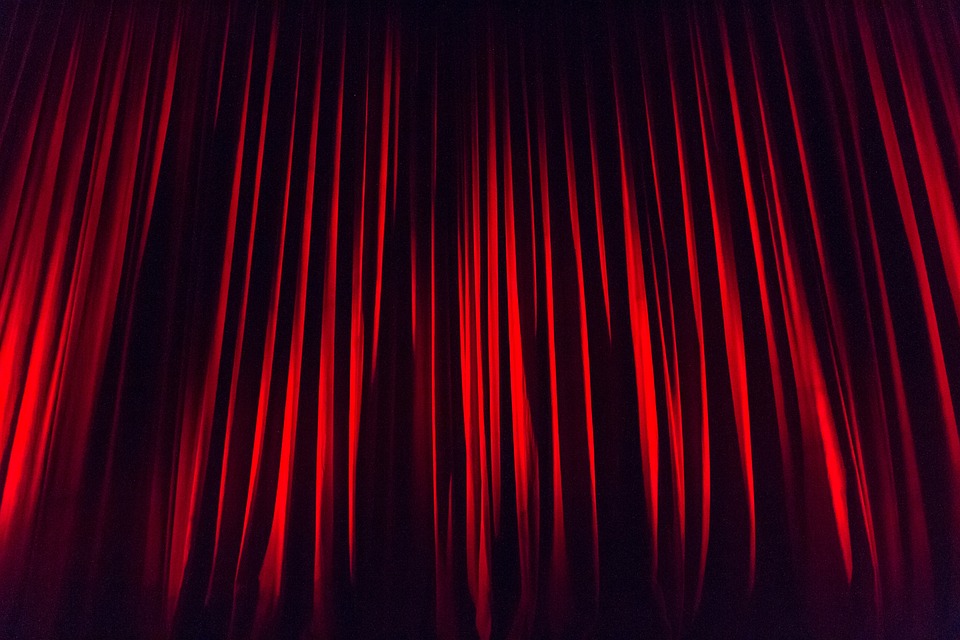 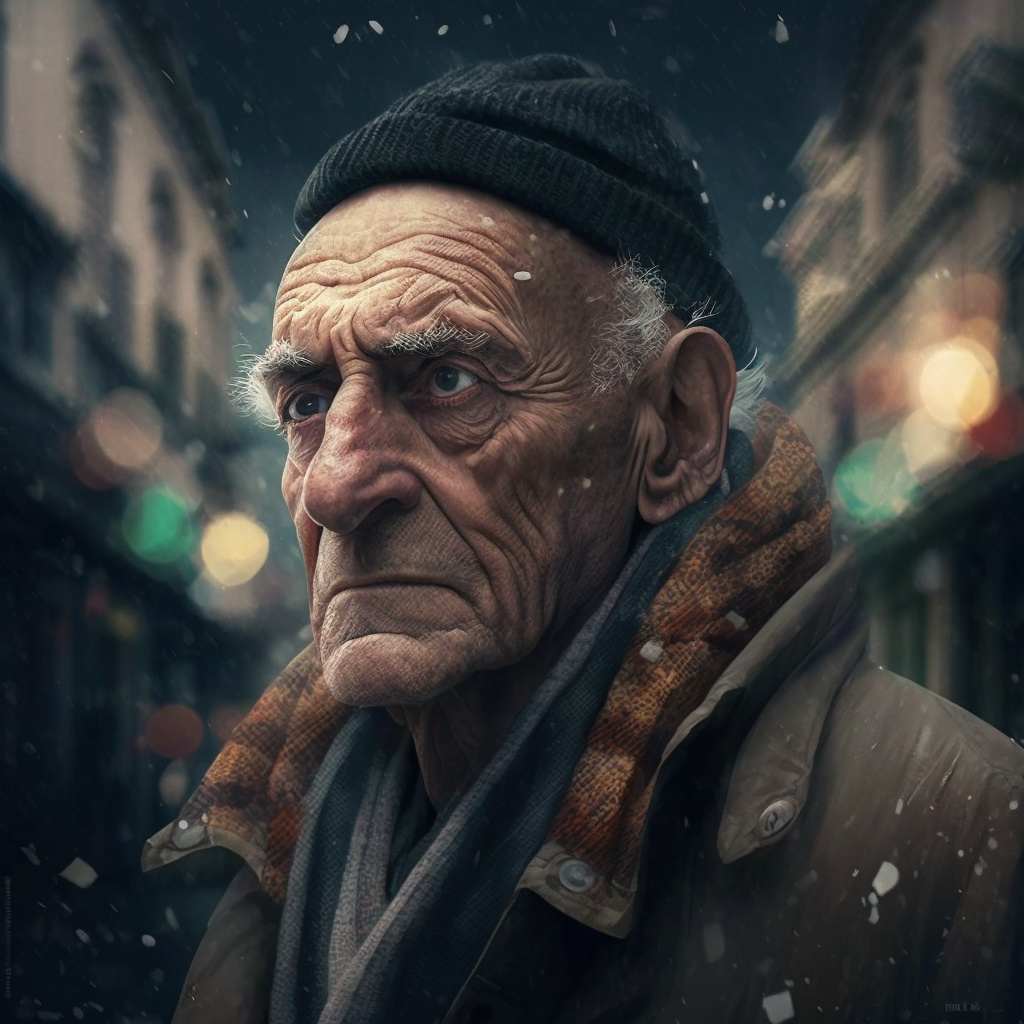 Nicolas Bourbaki
Qui est ce mystérieux mathématicien qui a refondé toutes les mathématiques à partir de zéro à travers ses célèbres « Éléments de mathématiques », mais dont on ne trouve aucune trace dans les listes de  diplômés universitaires en mathéma-tiques ?  Prolifique depuis près de 90 ans, ayant touché à toutes les branches des mathématiques et influencé l’enseigne-ment de ce domaine dans plusieurs pays, il reste pourtant inaccessible et invisible. Dans cette présentation, on en apprendra plus sur ce personnage et son travail colossal.